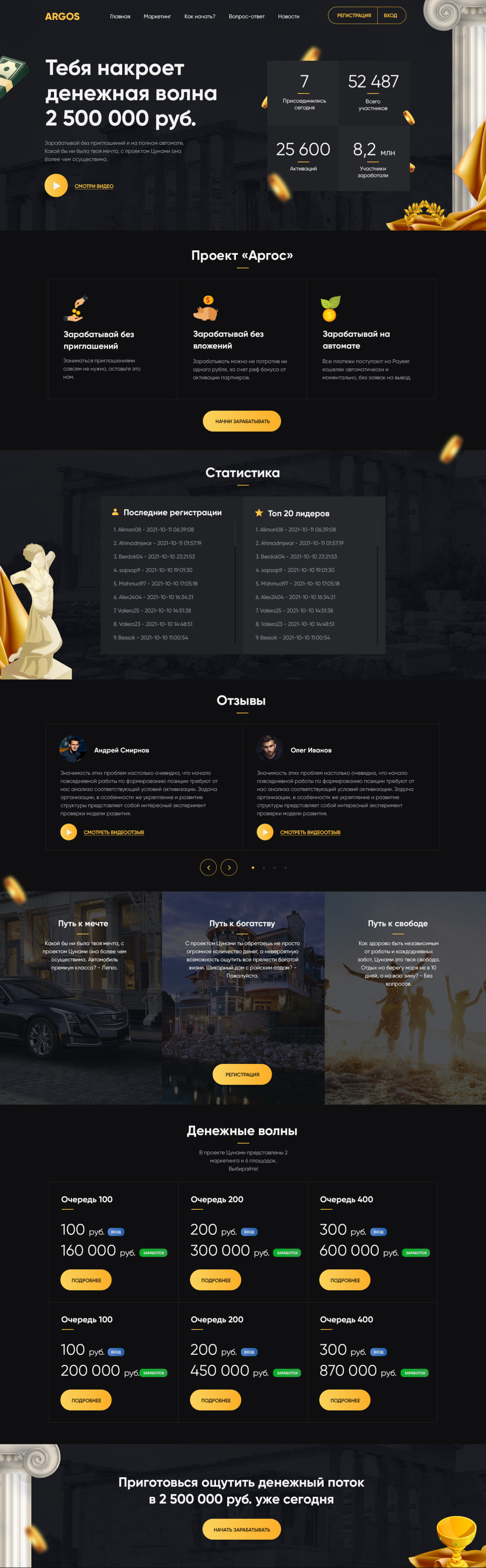 ARGOS
АРТЕМИДА
12$
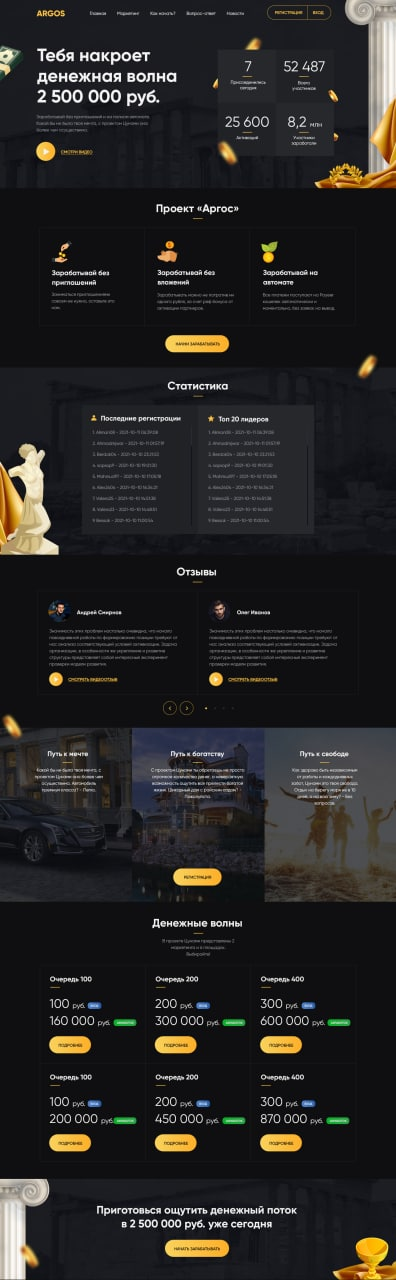 НАКОПИТЕЛЬНЫЙ
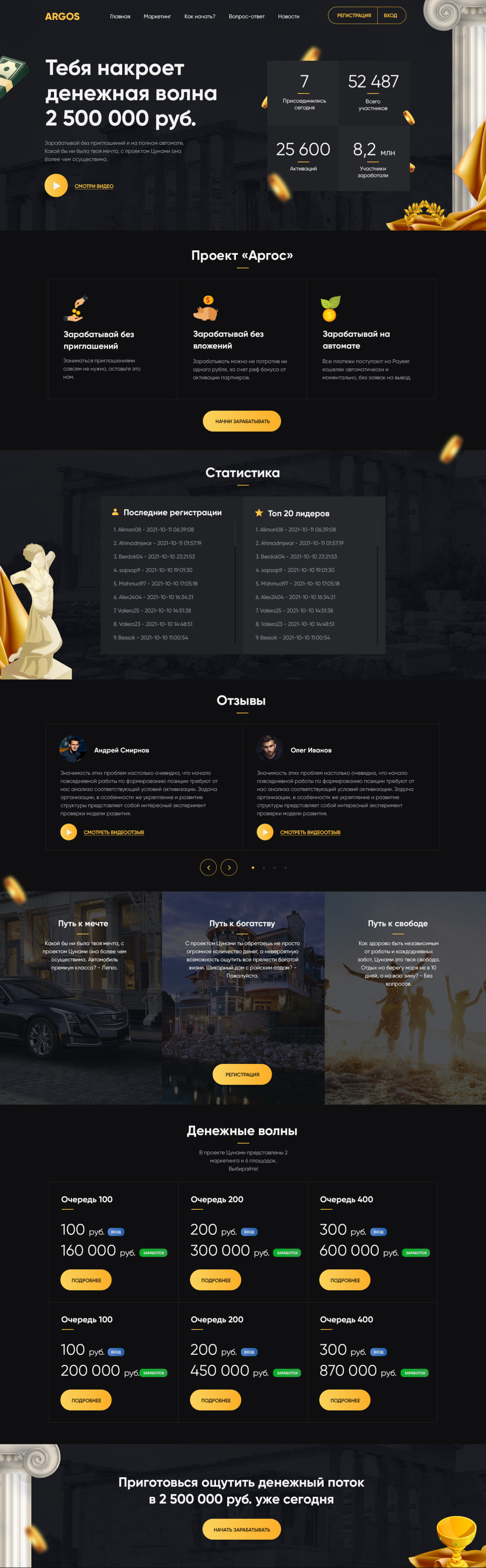 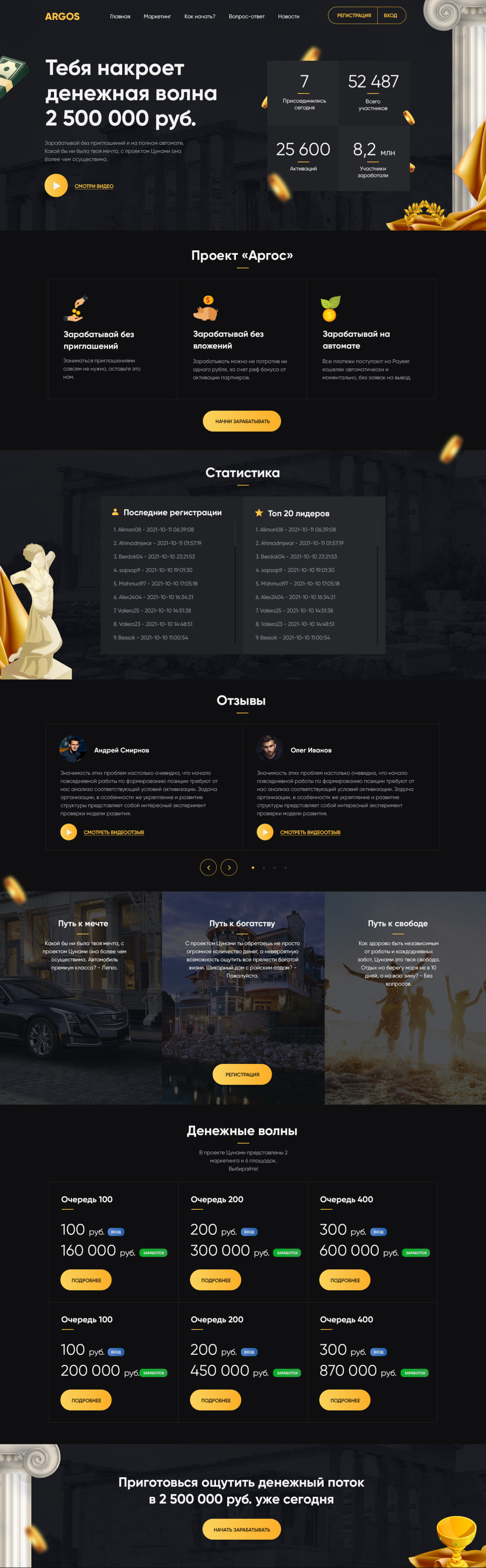 ARGOS
АРТЕМИДА
24$
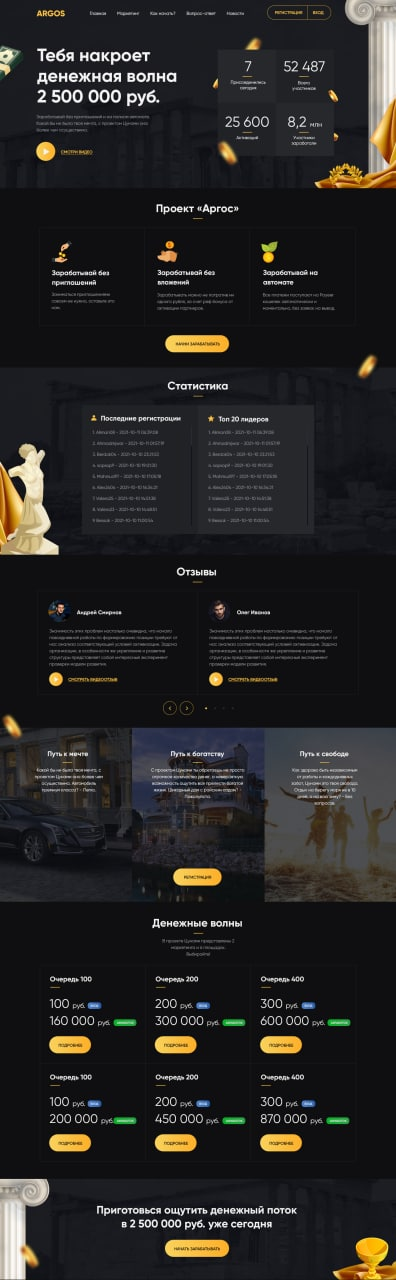 12$ ВЫВОД
НАКОПИТЕЛЬНЫЙ
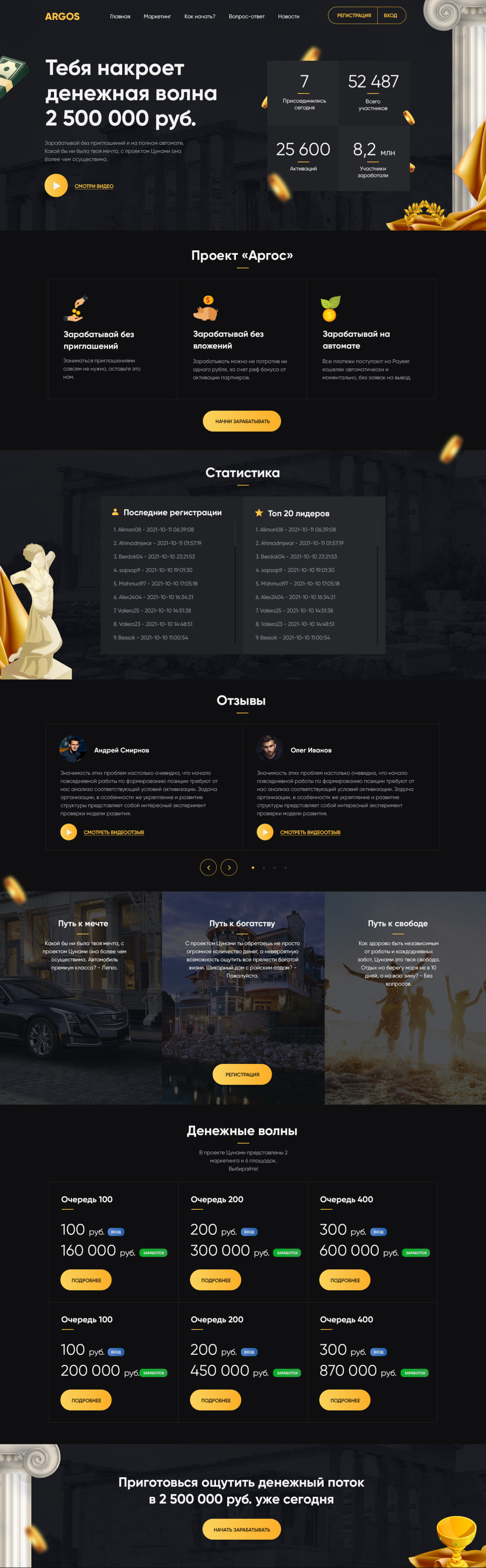 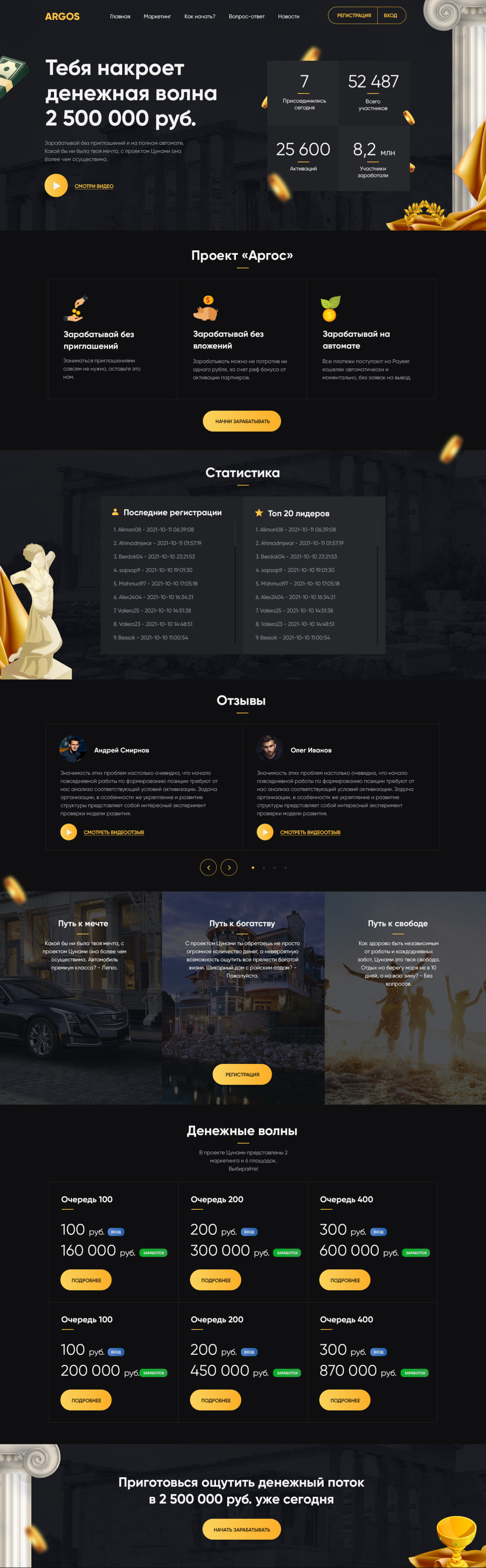 ARGOS
АРТЕМИДА
36$
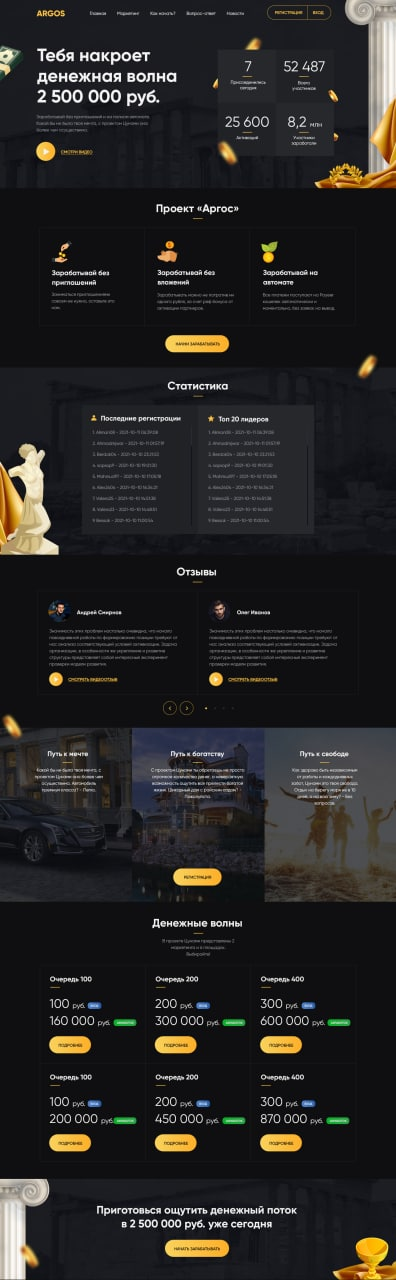 НАКОПИТЕЛЬНЫЙ
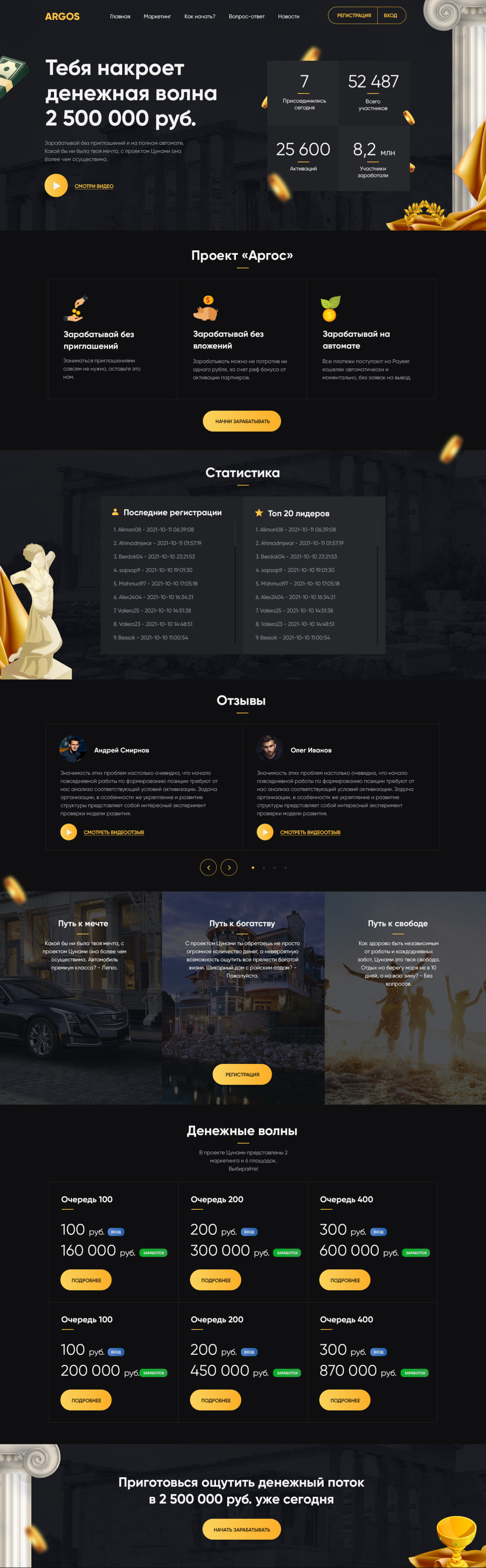 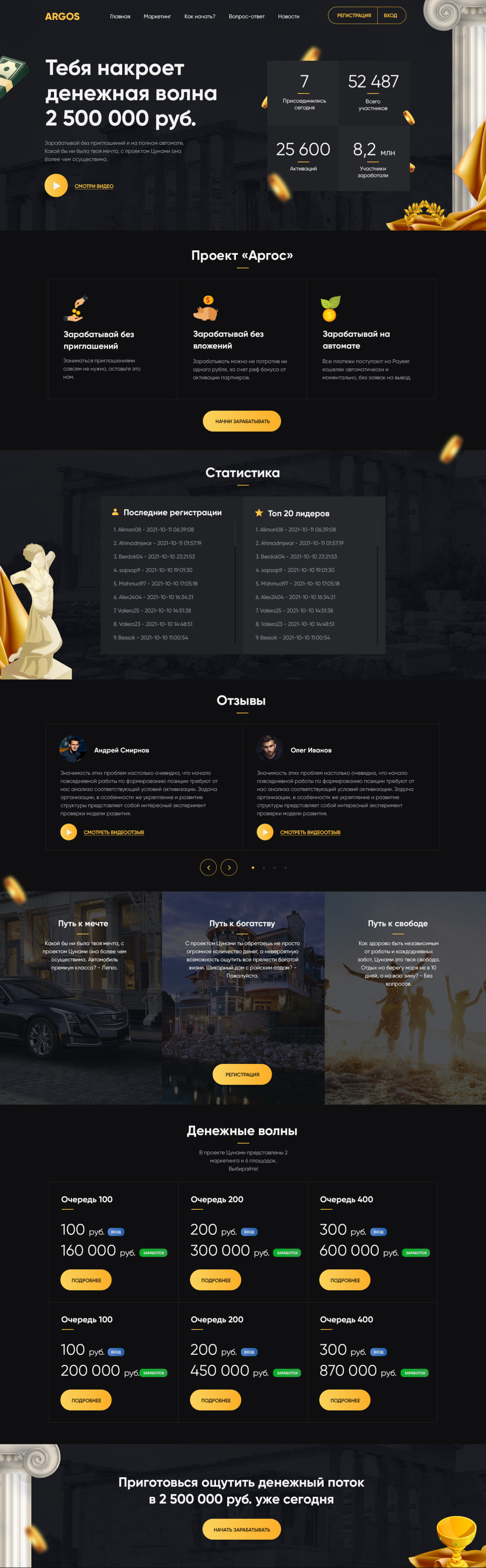 ARGOS
АРТЕМИДА
72$
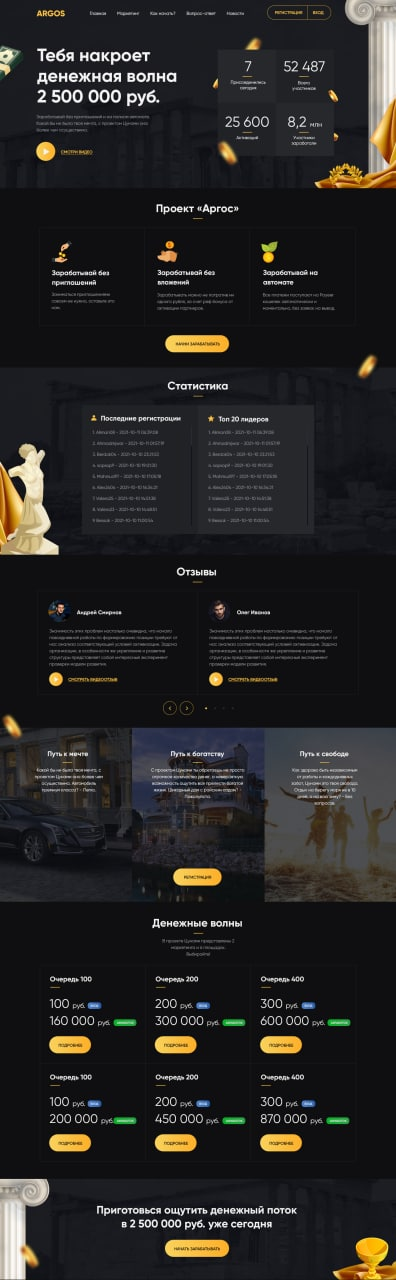 36$ вывод
НАКОПИТЕЛЬНЫЙ
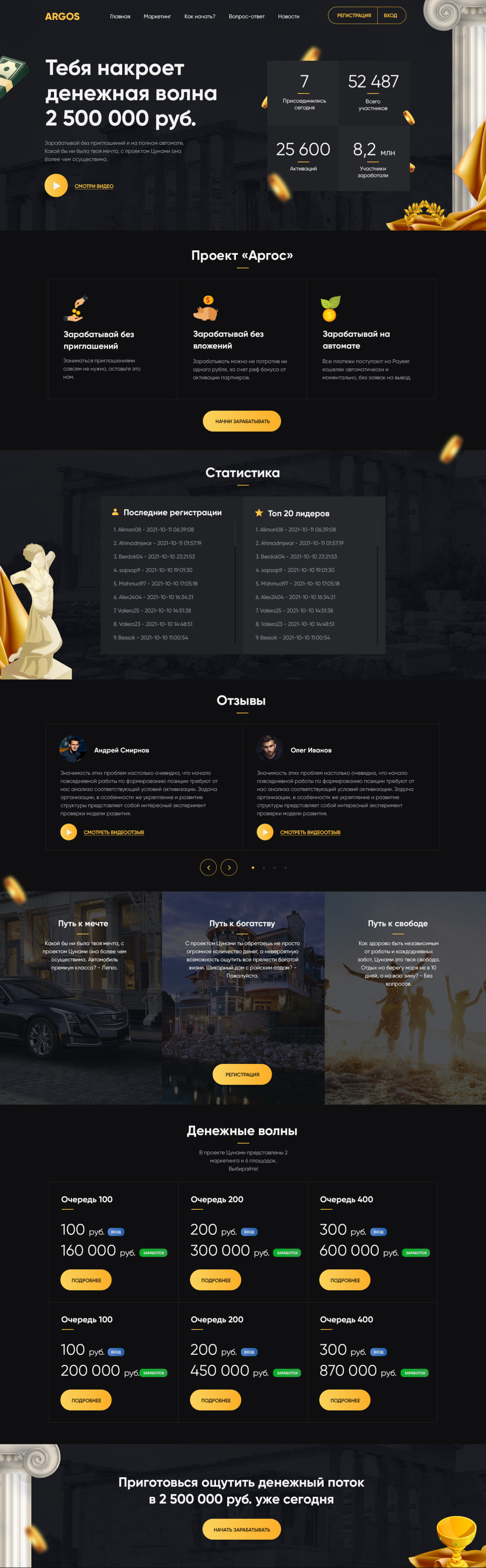 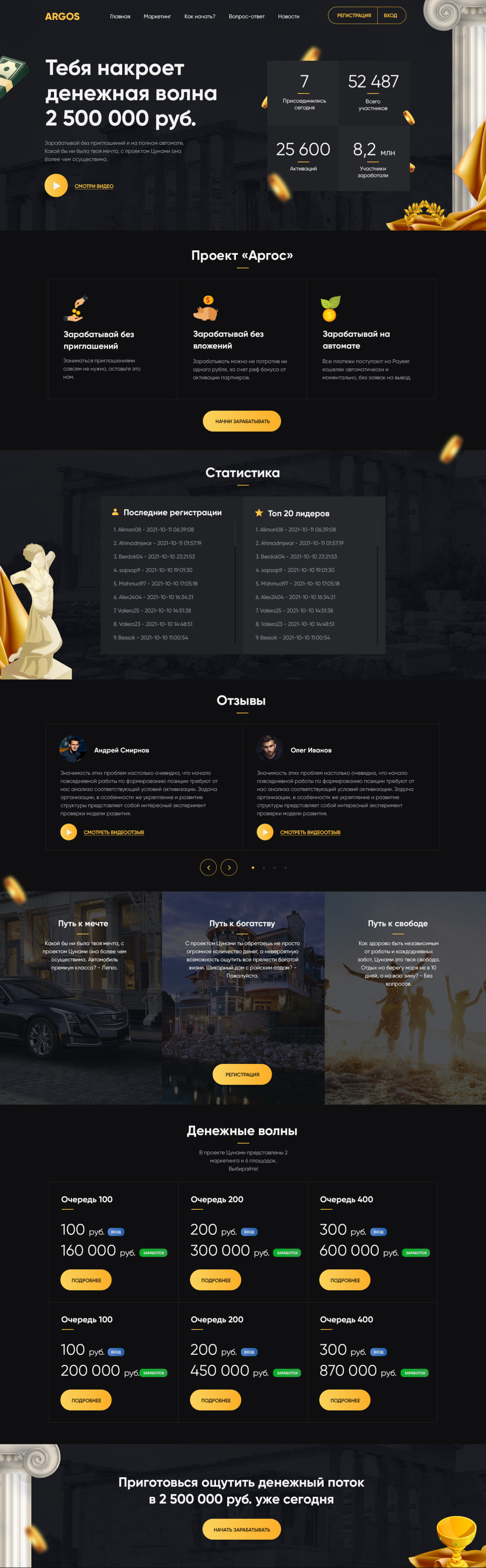 ARGOS
АРТЕМИДА
108$
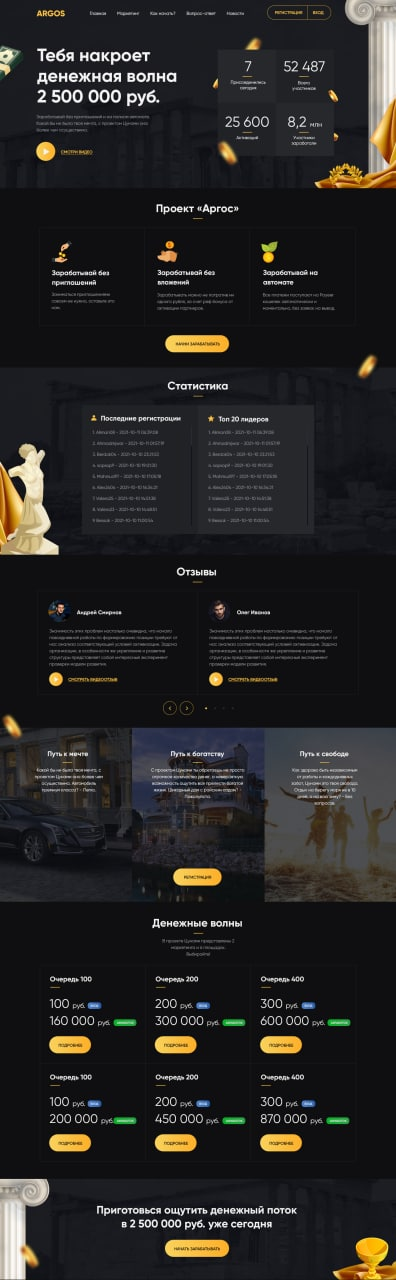 НАКОПИТЕЛЬНЫЙ
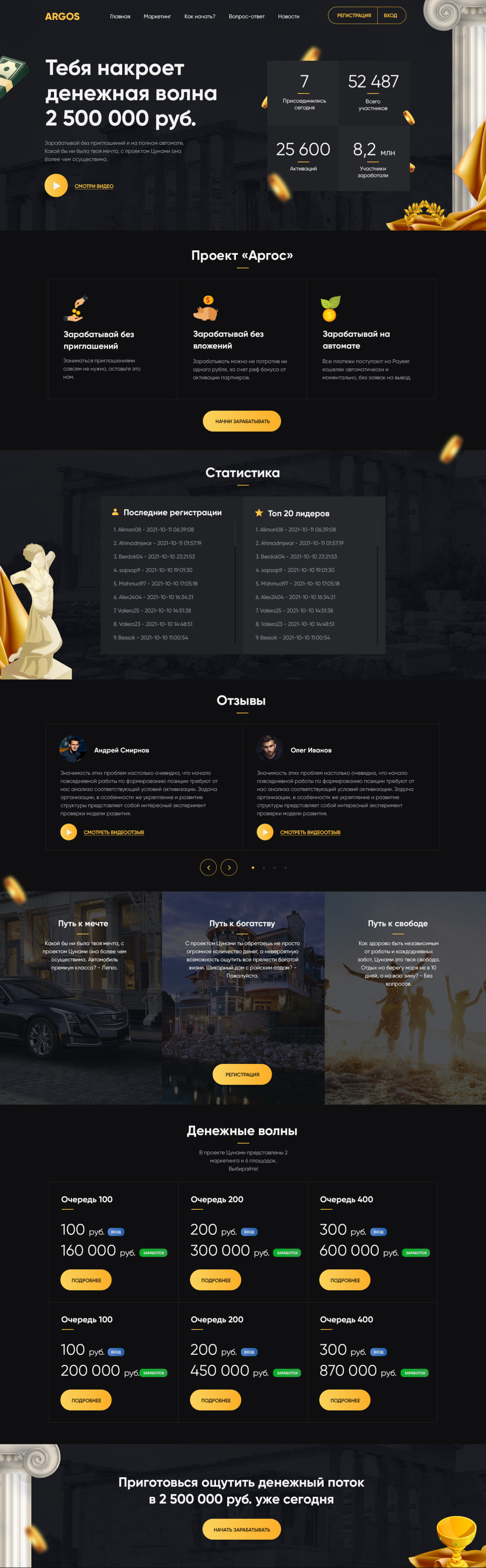 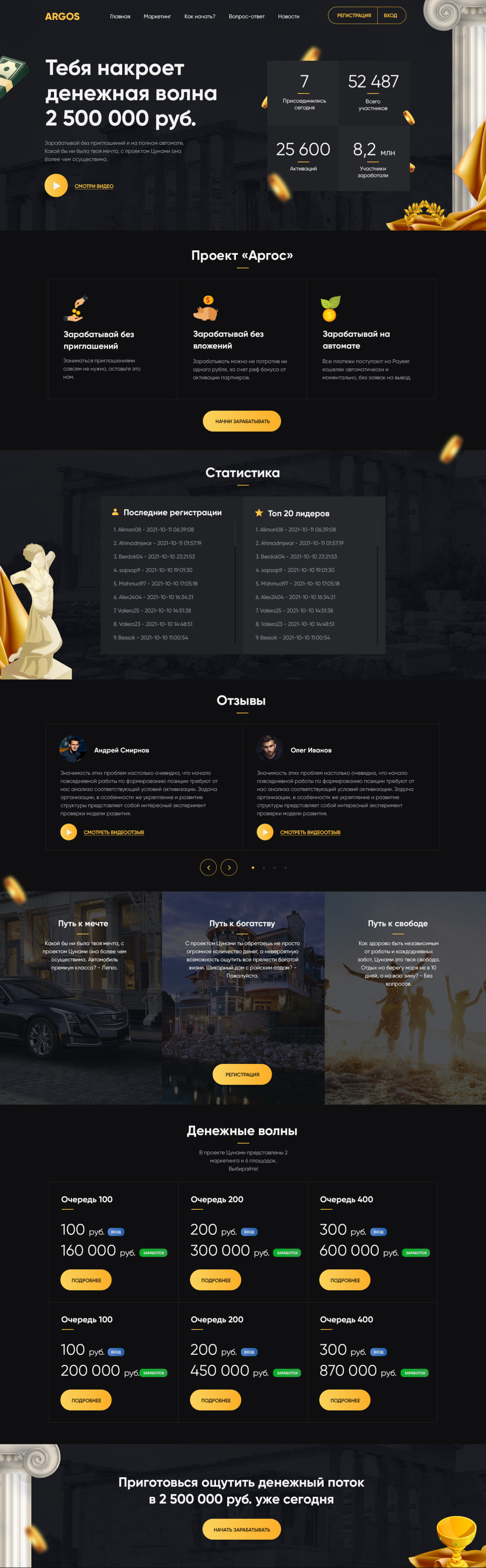 ARGOS
АРТЕМИДА
216$
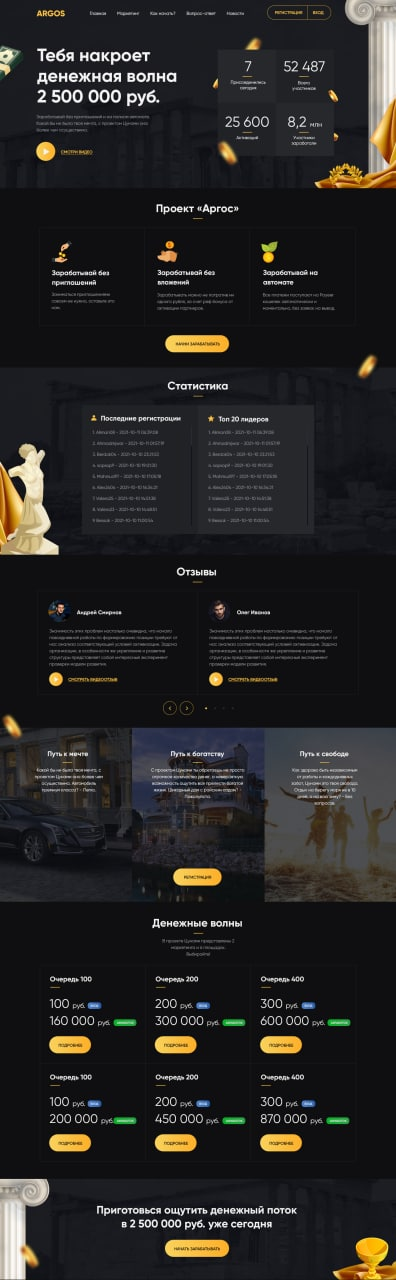 170$ ВЫВОД
20$ КУРАТОРУ
20$ ФОНД ПРОЕКТА
6$ БЛАГОТ.ФОНД
216$ вывод
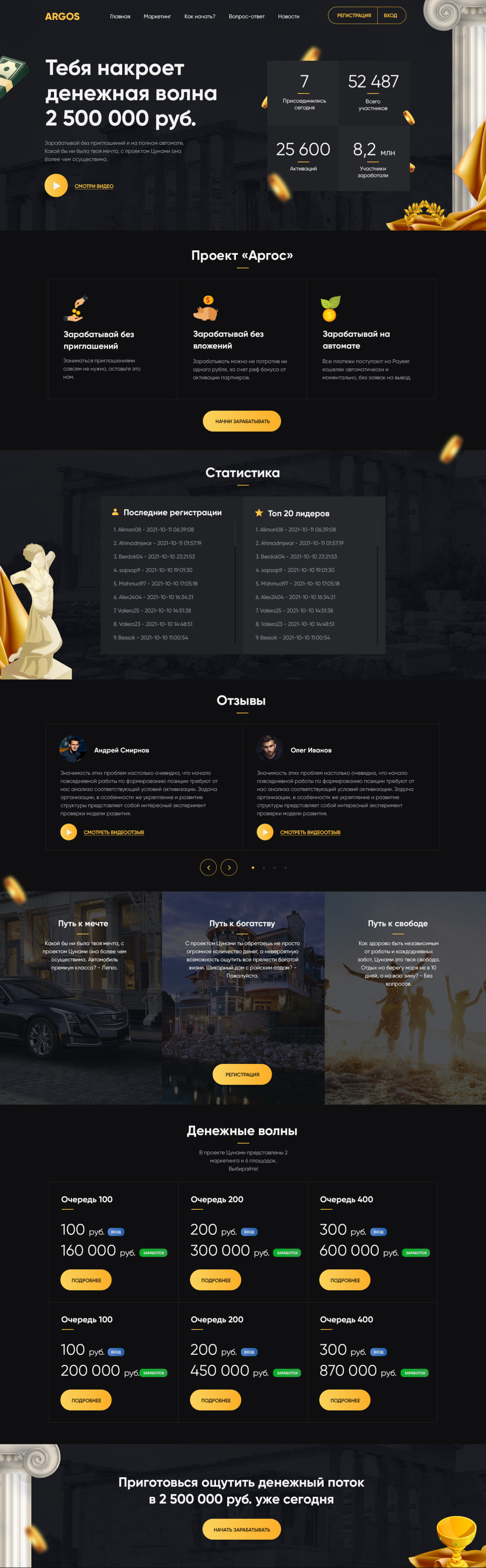